q-Processes in Modeling Coalescent with Recombination
马志明
                 
           2013-7-10,西南交大                      
Email: mazm@amt.ac.cn  
http://www.amt.ac.cn/member/mazhiming/index.html
The talk is base on our recent  two joint papers:
A Model for Coalescent with Recombination
Ying Wang1, Ying Zhou2, Linfeng Li3, Xian Chen1, Yuting Liu3, Zhi-Ming Ma1,*, Shuhua Xu2,*
Markov Jump Processes in Modeling        Coalescent with Recombination
Xian Chen1, Zhi-Ming Ma1, Ying Wang1
1:   Academy of Math and Systems Science, CAS
2:   CAS-MPG Partner Institute for Computational Biology
3:   Beijing Jiaotong University,
Background :  What is recombination?
Germ cells
Recombination is a process by which a molecule of nucleic acid (usually DNA, but can also be RNA) is broken and then joined to a different one.
Chromosome breaks up
gamete 1
gamete 2
Why study recombination?
An important mechanism generating  and maintaining diversity
One of the main sources to provide new genetic material to let nature selection carry on
Mutation
Selection
Recombination
Application of recombination information
DNA sequencing
Identify the alleles that are co-located on the same chromosome
Disease study
Estimate disease risk for each region of genome
Population history study
Discover admixture history
Reconstruct human phylogeny
Basic model assumption
Wright-fisher model with recombination   
The population has constant size N, 
 With probability 1-r, uniformly choose one parent to copy from (no recombination happens), with probability r,  two parents are chosen uniformly at random, and a breakpoint s is chosen by a specified density (recombination event happens ).
Continuous model is obtained by letting N tends to infinity.    Time is measured in units of 2N, and the recombination rate per gene per generation r is scaled by 2rN=constant. The limit model is a continuous time Markov jump process .
Model the sequence data
Without recombination
Sequence can be regarded as a point
With recombination
Sequence should be regarded as a vector or an interval
History (1)
Coalescent without recombination 
Trace the ancestry of the samples
Markov jump process --Coalescent Process (Kingmann 1982)
A realization for sample of size 5
History (2) Coalescent with recombination
Back in time model
First proposed (Hudson 1983)
Ancestry recombination graph (ARG)
    (Griffiths R.C., Marjoram P. 1997)
Software:  ms  (Hudson 2002)

Spatial model along  sequences
Point process along the sequence
     (Wuif C., Hein J. 1999)
Approximations: SMC(2005)、
     SMC’(2006)、MaCS(2009)
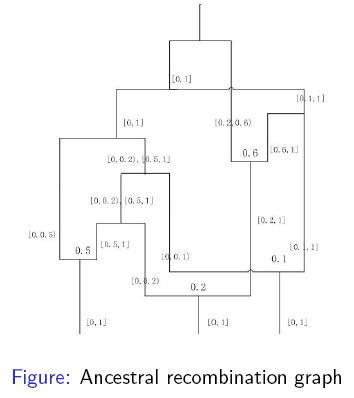 Resulting structure: ARG
Algorithm generating  ARGs can be of great use.
can be applied to exploratory data analysis. 
    Samples simulated under various models can be combined with data to test hypotheses.
 can be used to estimate recombination rate. 
     The question of whether recombination events are clustered in hotspots is of enormous interest at present, and also unambiguously has great relevance in the efficient design of association studies[5].
Back in time model
Merit
    Due to the Markov property, it is    computationally straightforward and simple
Disadvantage
    It is hard to make approximation, hence it is not suitable for large recombination rate
Spatial model along sequences
Merits
- the spatial moving program is easier to      approximate
- approximations: SMC(2005)、SMC’(2006)、     MaCS(2009)
Disadvantages
- it will produce redundant branches
- complex non-Markovian structure
- the mathematical formulation is cumbersome and up to date no rigorous mathematical formulation
Our model: SC algorithm
SC is also a spatial algorithm
SC does not produce any redundant branches which are inevitable in Wuif and Hein’s algorithm.
Existing approximation algorithm (SMC, SMC’, MaCS) are all special cases of our model.
Rigorous Mathematical Model
We prove rigorously for the first time  that the statistical properties of the ARG generated by our spatial moving model and that generated by a back in time model are the same: they share the same probability distribution on the space of ARG
Provides a unified interpretation for the algorithms of simulating coalescent with recombination.
Mathematical models
Markov jump process behind back in time model
     - state space
     - existence of Markov jump process
     - sample paths concentrated on G
Point process                            corresponding to  the spatial model
    -  construct                             on G
    -  projection of q-processes
    - distribution of  
Identify  the probability distribution
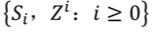 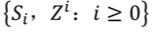 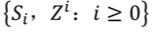 Back in time model
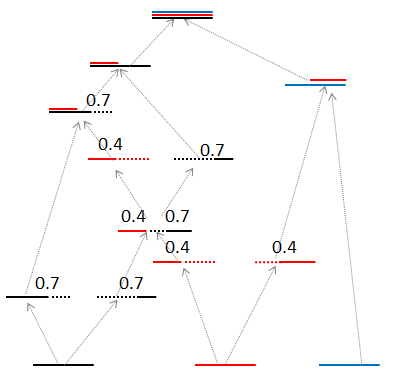 Starts at the present and performs backward  in time generating successive waiting times together with  recombination and coalescent events until GMRCA (Grand Most 
     Recent Common  Ancestor)
State space of the process
0.4
0.4
0.4
State space of the process
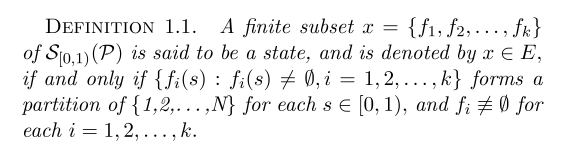 Introduce suitable metric on E
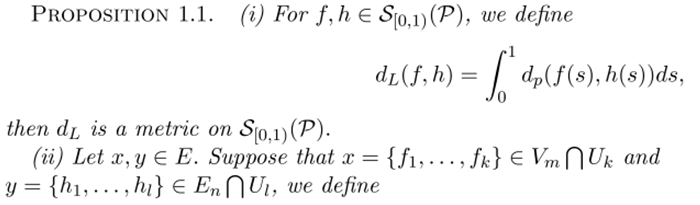 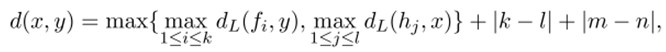 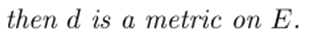 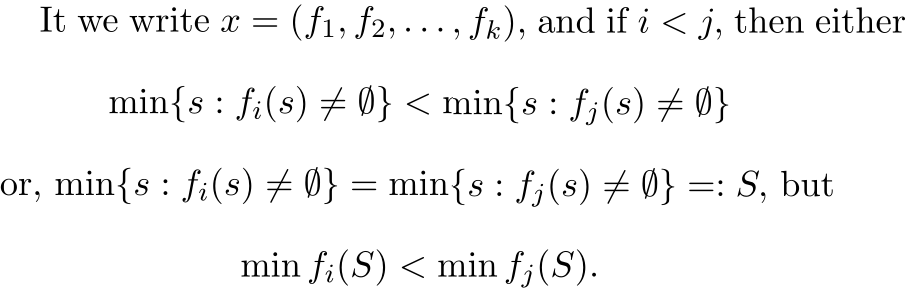 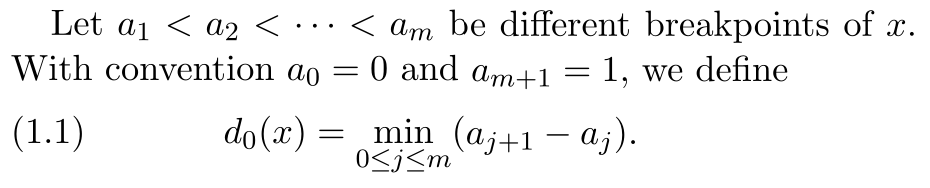 E is a locally compact separable metric space
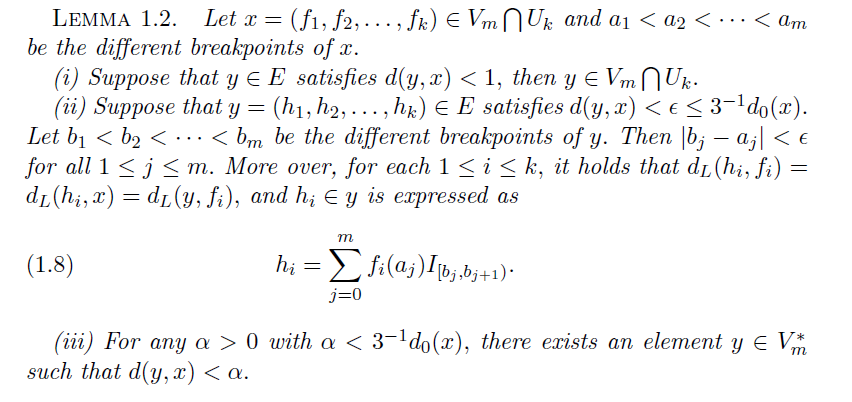 Introduce  suitable operators on E
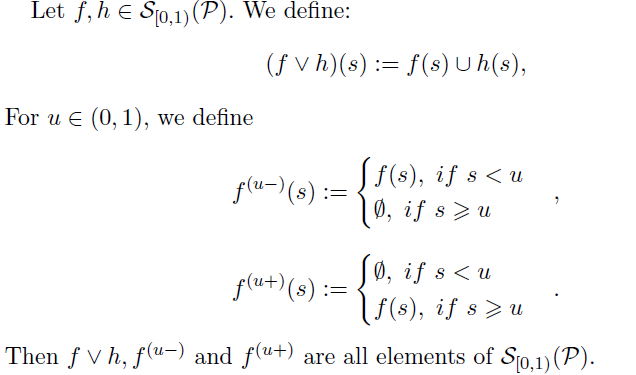 coalescence
recombination
Introduce  suitable operators on E
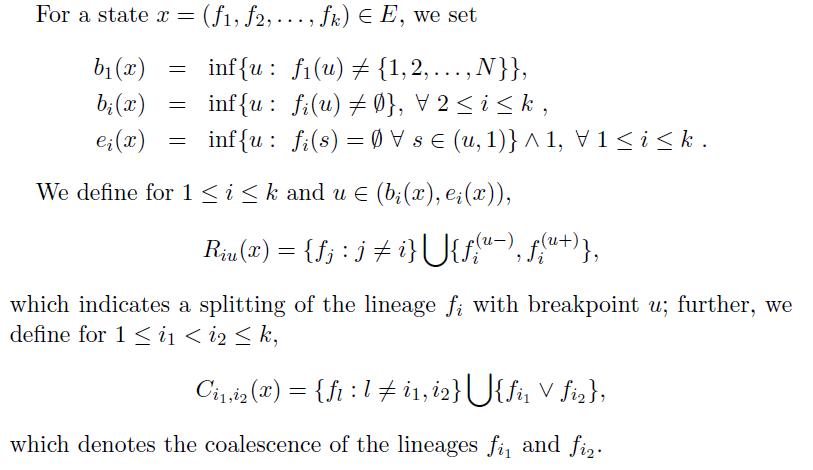 avoiding 
redundant
recombination
coalescence
Existence of the Markov Jump Process
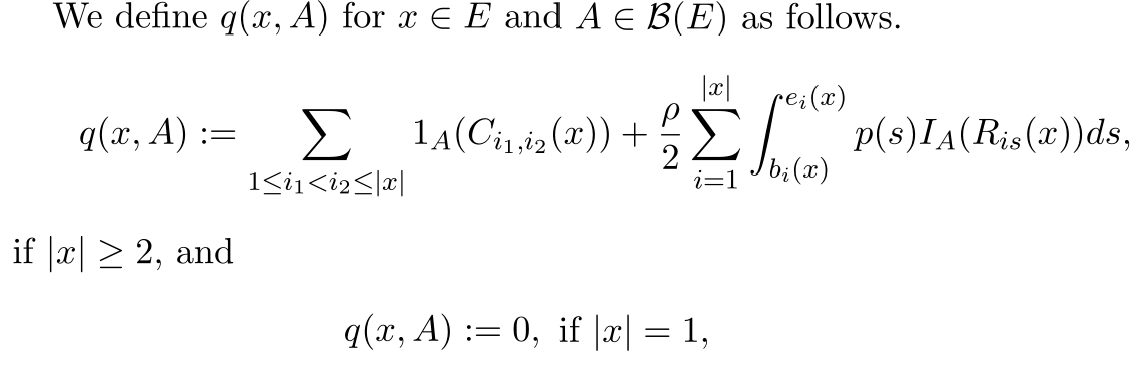 Define further
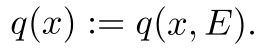 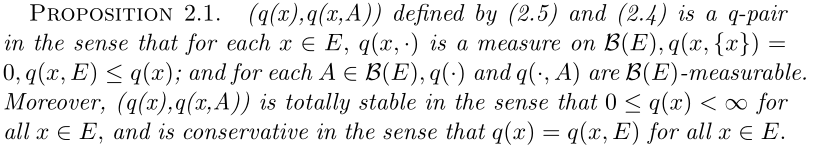 Key point:  prove  that
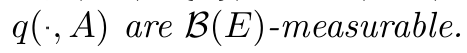 Existence of the q-process
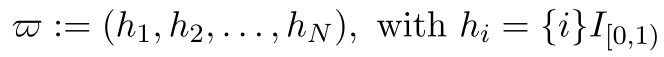 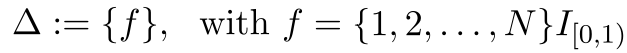 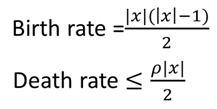 Intuitively the q-process will arrive at the absorbing state  in at most  finite  many jumps.
A rigorous proof needs  order-preserving coupling
Uniqueness of the q-process
Uniqueness of the q-process
Theorem 2.25 in  [Chen 2004]
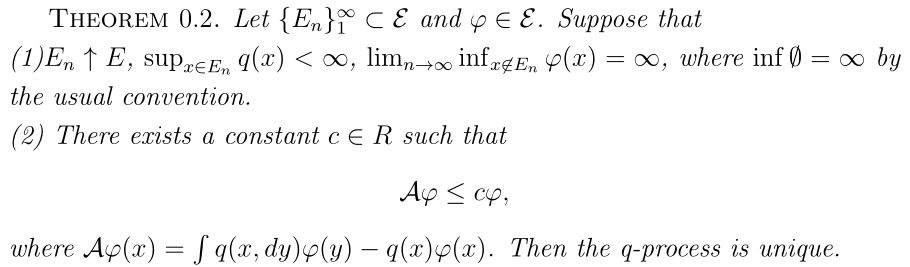 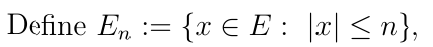 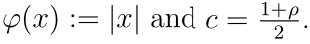 One can check that our q-process satisfies 
the above condition.
Monotonicity (application of order preserving coupling)
Define
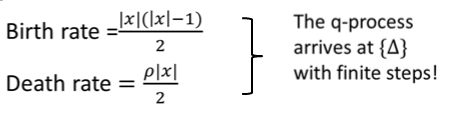 Monotonicity (application of order preserving coupling)
We define
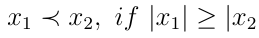 By [Chen 2004] Th.5.47 one can check that
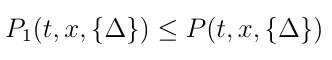 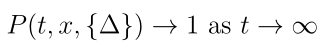 X(t) will almost surely arrive  
at          in at most finite many jumps
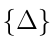 Monotonicity (application of order preserving coupling)
Hypothesis 5.46 in [Chen 2004]
Theorem 5.47 in [Chen 2004]:
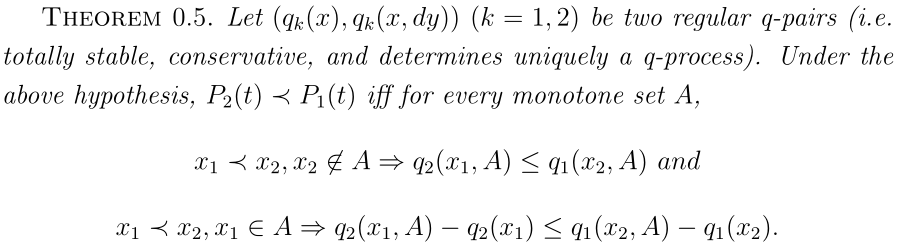 ARG Space G
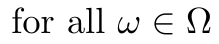 :  all the E-valued right continuous
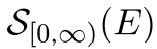 piecewise constant  functions with at
 most finite many discontinuity points.
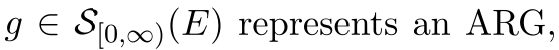 if it satisfies:
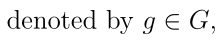 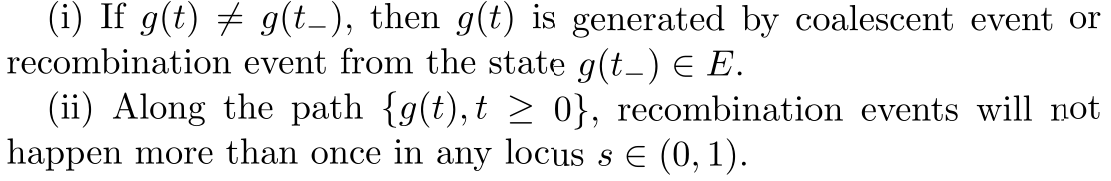 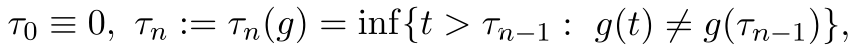 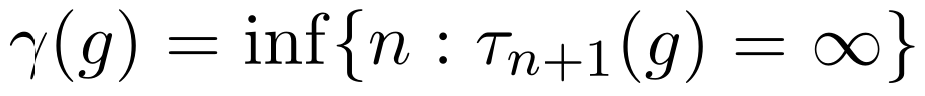 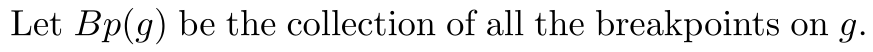 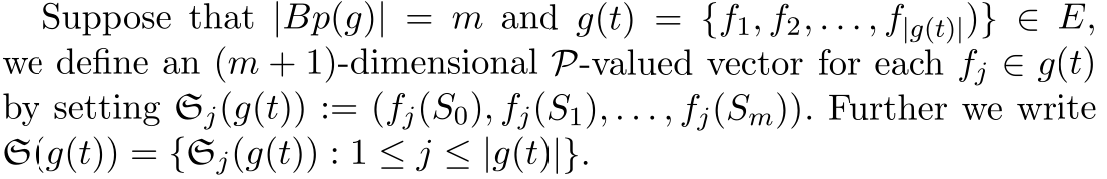 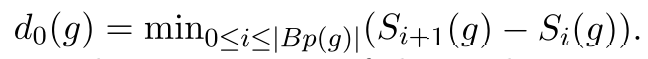 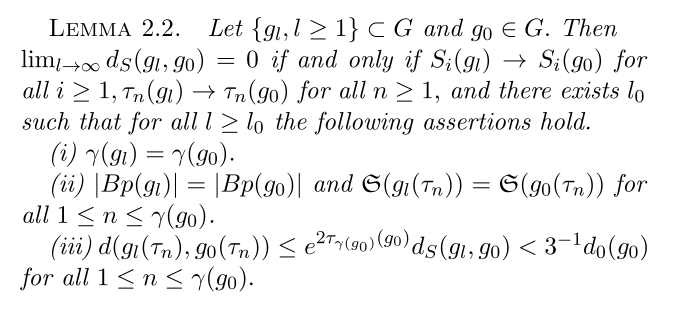 ARG Space G
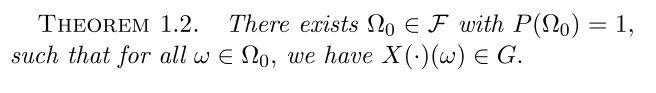 Spatial Model along Sequences
Spatial model begins with a coalescent tree at
    the left end of the sequence.
 Adds more different local trees gradually along the sequence, which form part of the ARG. 
The algorithm terminates at the right end of the sequence when the full ARG is determined.
0.7
0.4
0.7
0.4
0.7
0.4
0.4
0.7
0.7
0.7
0.4
0.7
0.4
0.7
0.4
0.4
0.4
0.7
0.7
0.7
0.4
0.7
0.4
0.7
0.4
0.4
0.4
0.7
0.7
0.7
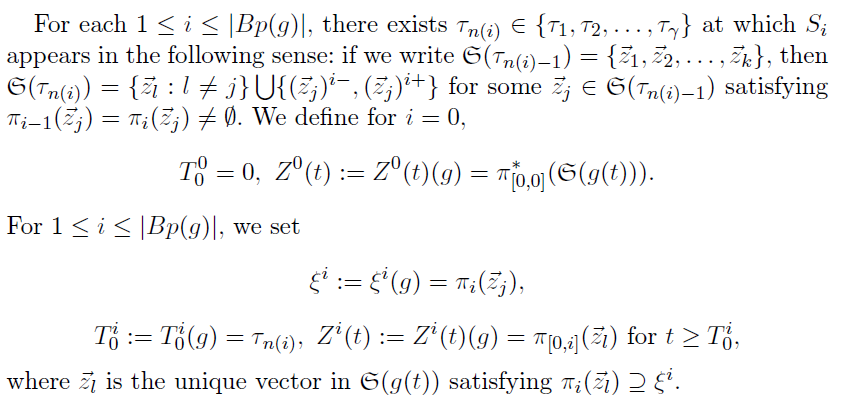 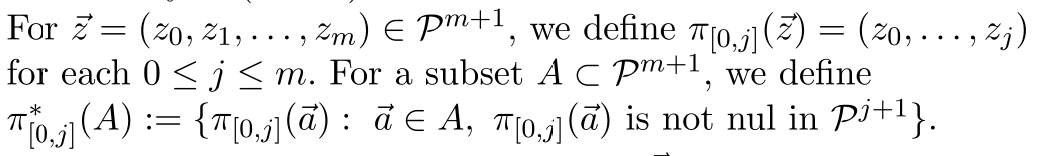 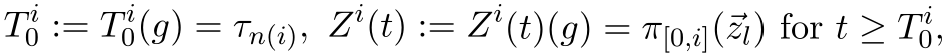 To determine           , we set
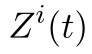 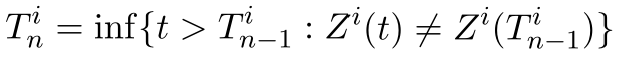 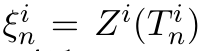 We need only to determine :
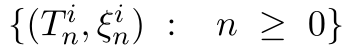 0.7
0.4
0.7
0.4
0.7
0.4
0.4
0.7
0.7
0.7
0.4
0.7
0.4
0.7
0.4
0.4
0.4
0.7
0.7
0.7
0.4
0.7
0.4
0.7
0.4
0.4
0.4
0.7
0.7
0.7
Projection of q-processes
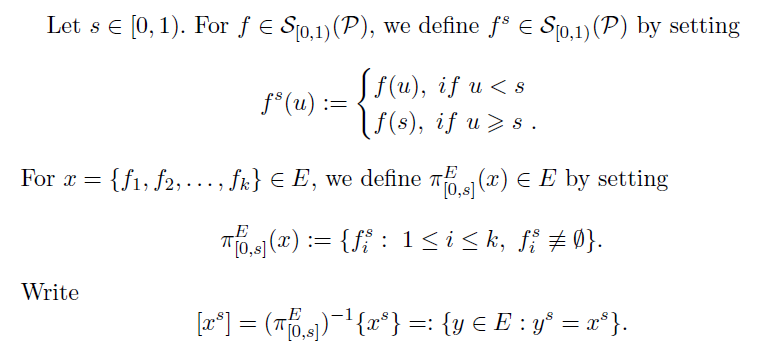 Projection of q-processes
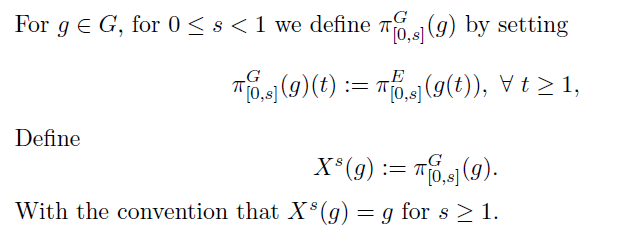 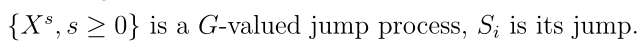 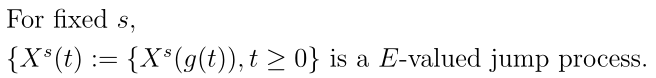 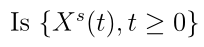 a  Markov jump process ?
A general result on q-processes
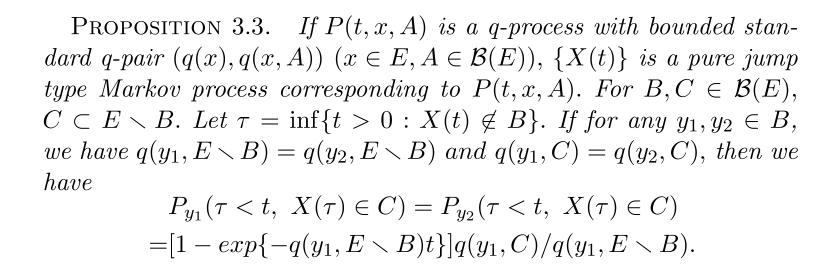 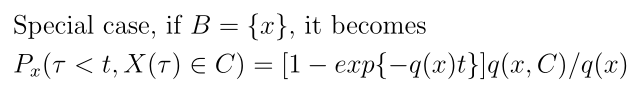 a classical result !
Sketch of the proof: 
 Let
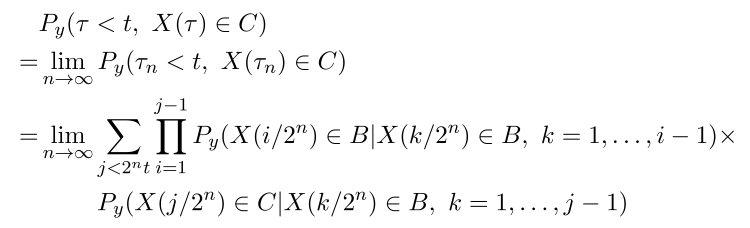 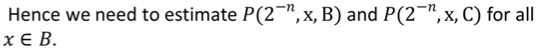 In the proof we need the following  result:




Proof:
     Following the arguments used in Theorem 1.5 and 
Theorem 1.13 of [Chen2004].
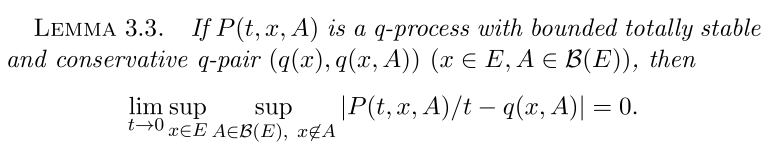 Projection of q-processes
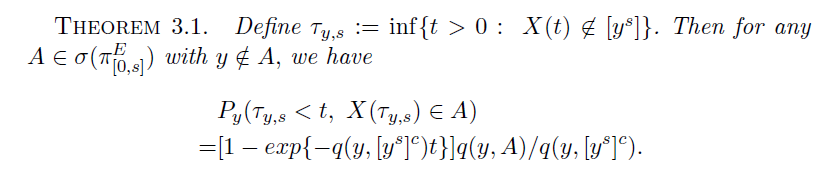 Sketch of the proof :  
     Construct approximate bounded q-process 
     and use  Proposition 3.3
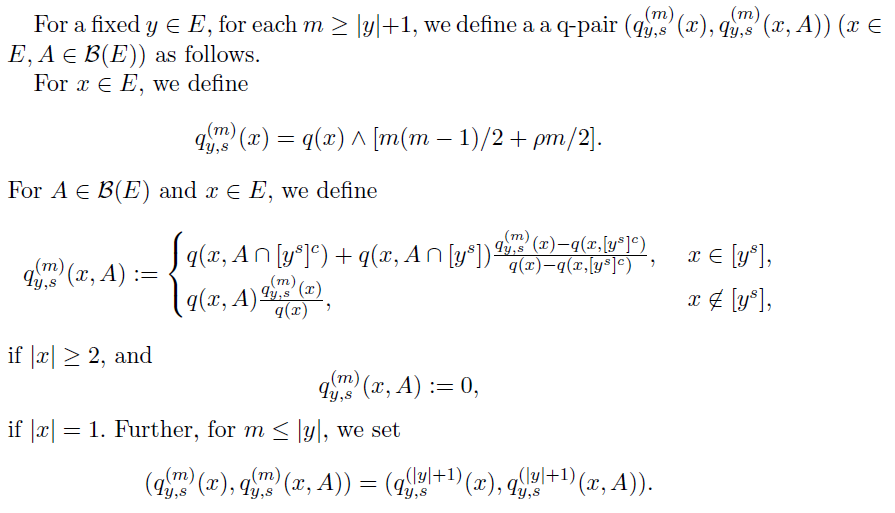 Projection of q-processes
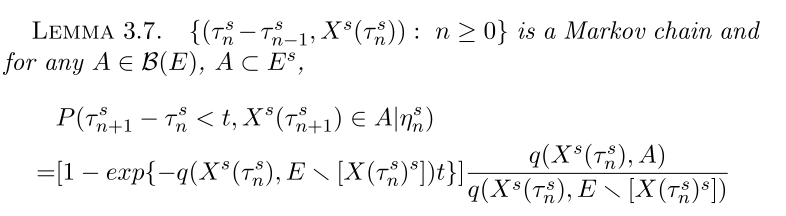 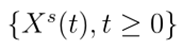 is a time homogenous
 Markov jump process !
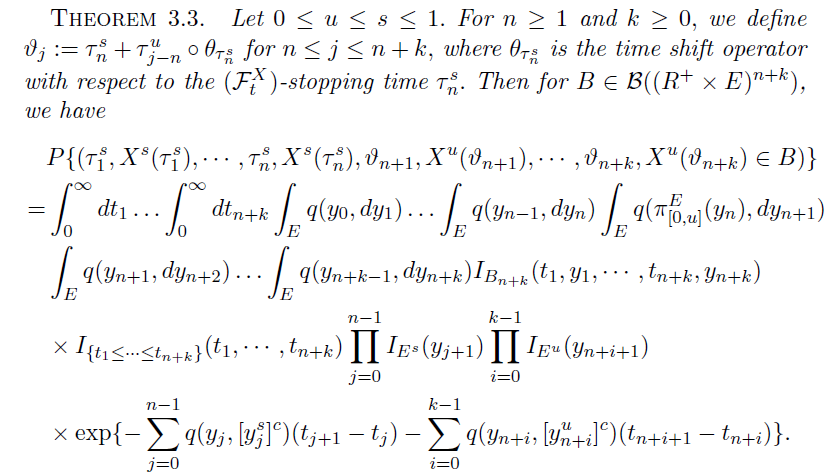 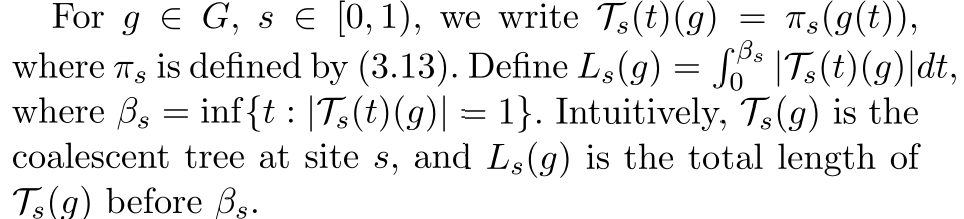 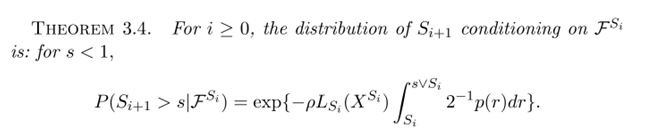 Waiting time is exponentially distributed with parameter 
depends on  the total length of the current  local tree
Sketch of the proof :  
    Step 1:
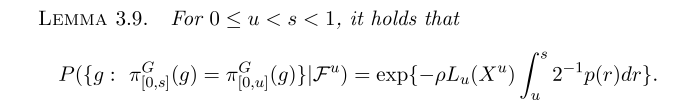 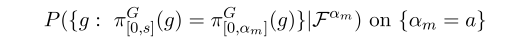 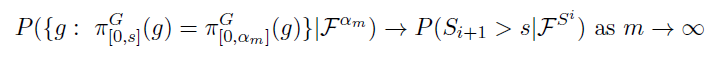 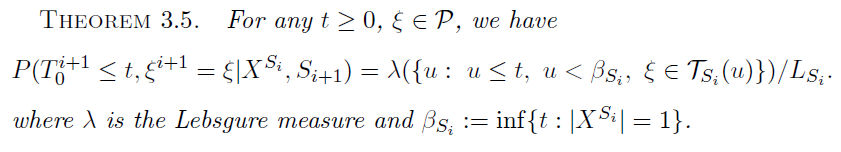 The  position of           on the current local  tree          
 is uniformly distributed on the local tree
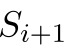 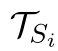 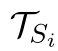 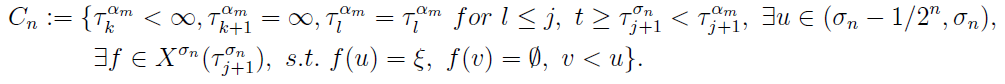 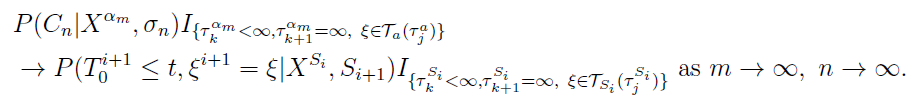 Step  2:
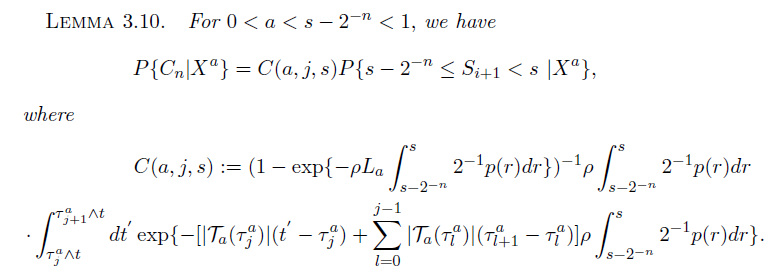 The proof is cumbersome and complicated.
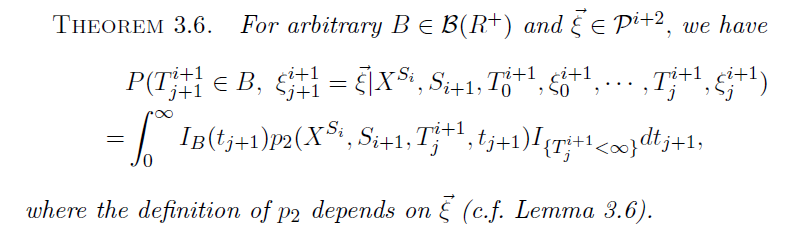 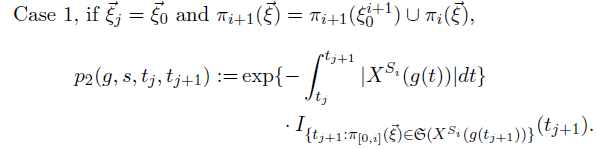 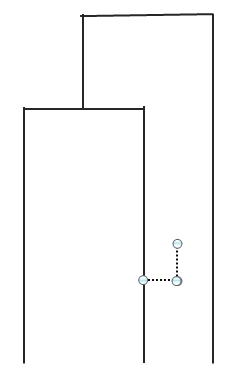 It will coalesce to any existing branches independently with  rate 1.
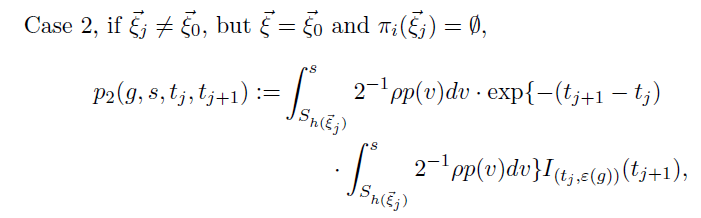 It will move along the branch and leave it with rate
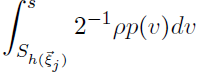 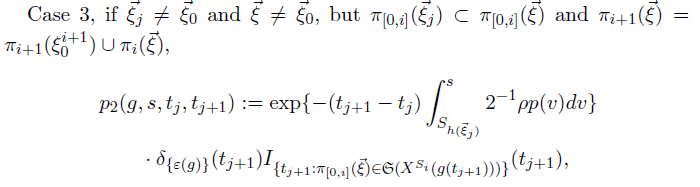 SC algorithm
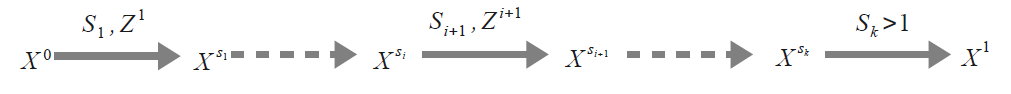 Identical probability distributionof the back in time model and spatial model
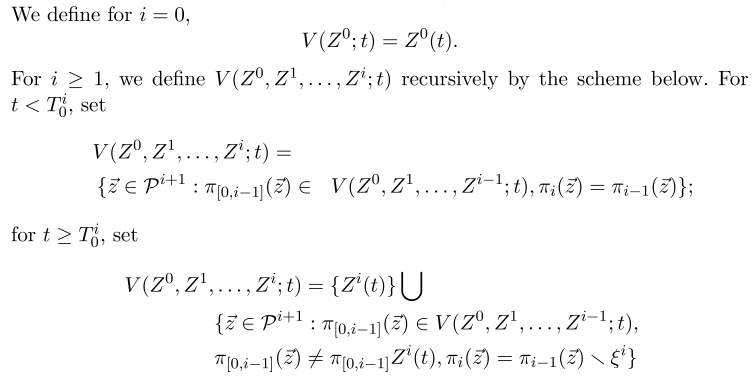 Identical probability distributionof the back in time model and spatial model
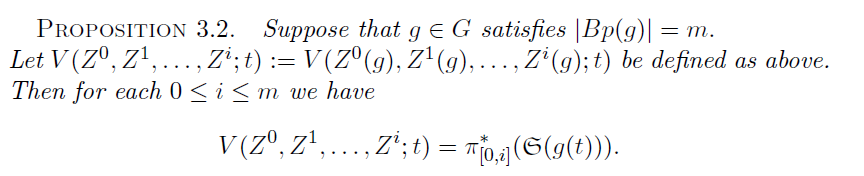 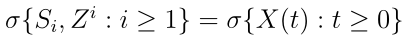 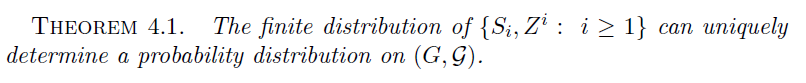 References
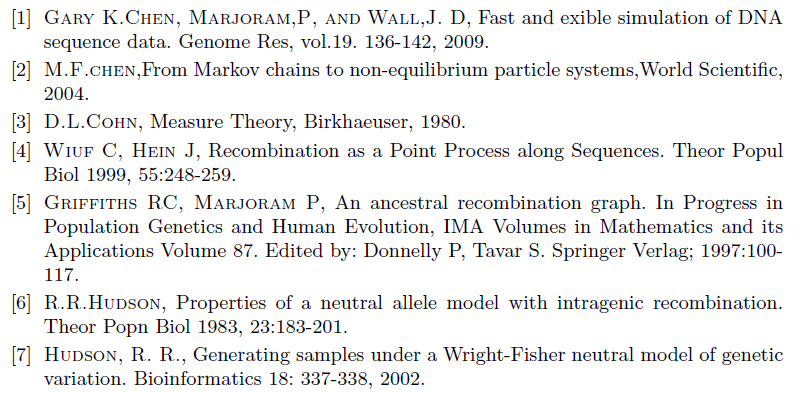 References
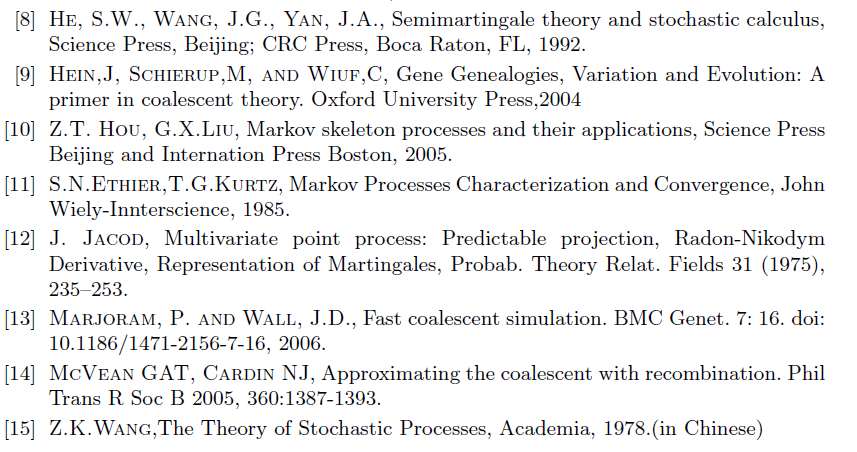 Thank you !